Storyboard
Par William Laverdière
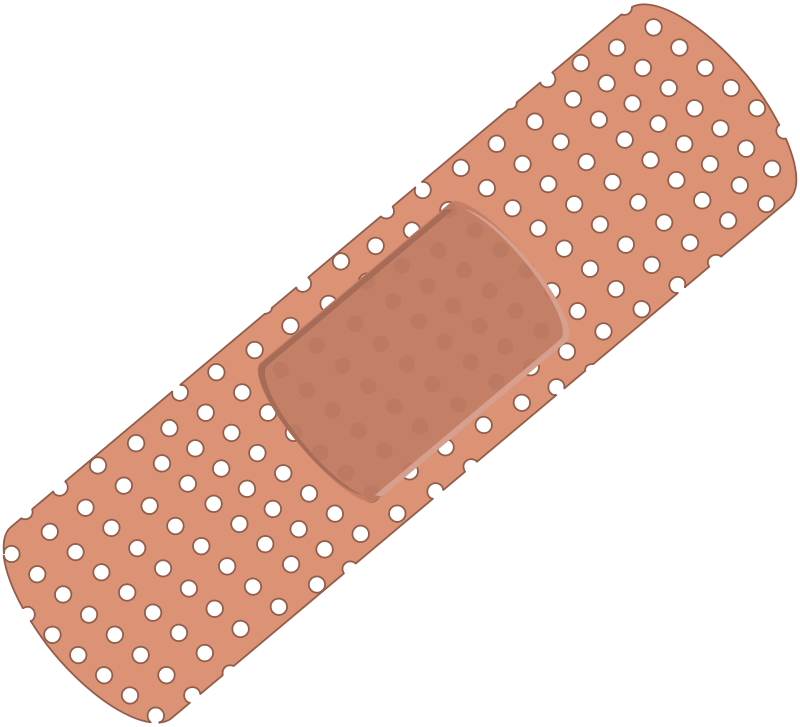